История Узбекистана
7
класс
ТЕМА:
НАРОДНЫЕ ВОССТАНИЯ ПРОТИВ ХАЛИФАТА.
ПЛАН УРОКА
1. Причины восстаний.
2. Начало восстаний.
3. Уступки повстанцам.
4. Восстание «людей в белых одеждах».
КЛЮЧЕВЫЕ ПОНЯТИЯ:
Народные восстания
 Восстание Гурека и Диваштича
 Финансовая реформа
 Омейяды
 Восстание «людей в белых одеждах»
 Муканна
 Рафи ибн Лейс
ПРИЧИНЫ ВОССТАНИЙ
ФИНАНСОВАЯ РЕФОРМА ХАЛИФА ИБН АБДАЛАЗИЗА
Наместник Хорасана, считал, что управлять страной можно только мечом и кнутом. Население покоренной страны, независимо от того приняло ислам или нет, должно было платить джизью.
     Жители Самарканда направили письмо-жалобу халифу Омару II.
     Халиф Омар ибн Абдалазиз (717-719),
учитывая сложность обстановки, издал указ о прекращении походов и проведении финансовой реформы.
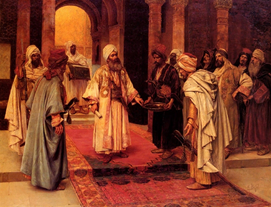 ФИНАНСОВАЯ РЕФОРМА ОМАРА ИБН АБДЛАЗИЗА
Новообращенные мусульмане, как и мусульмане-арабы освобождались от уплаты хараджа и джизьи. 
	Халиф запретил арабам захватывать земли, так как это уменьшало поступление в центральную казну.
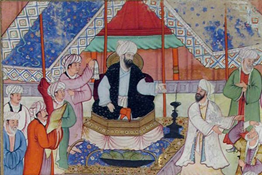 ДЕЙСТВИЯ НАМЕСТНИКА ХОРАСАНА
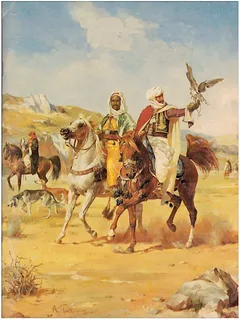 Большинство аристократов Мавераннахра, считая себя истинными мусульманами, перестали платить налоги. Тогда администрация Хорасана стала взимать джизью со всех.
	Народ отказался от ислама и начал возврат к прежним верованиям. В результате усилилась вражда между местными правителями и халифатом, по всему Мавераннахру поднялись массовые народные движения.
ВОССТАНИЕ В СОГДЕ
Согдийцы начали восстание в 720г. Руководителями восстания был ихшид Согда Гурек и правитель Пенджикента Диваштич. В Согде поднялось население всех  областей. 	Объединенные силы восставших нанесли сильный удар по завоевателям. Попытки наместника Хорасана  подавить восстание успеха не имели. Захватчики трепетали перед морем народного гнева.
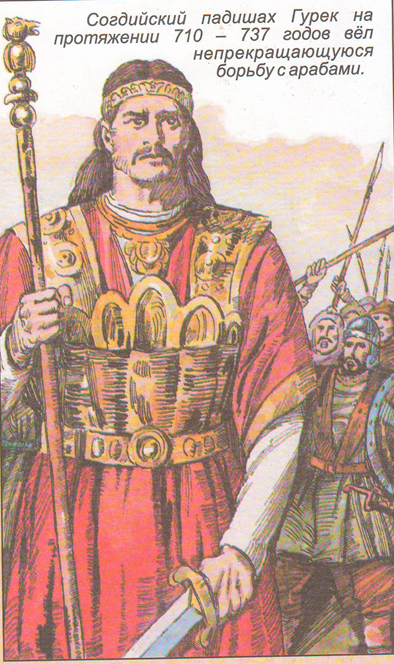 СРАЖЕНИЕ ДИВАШТИЧА С АРАБАМИ
Недалеко от селения Кум произошло сражение между арабами и Диваштичем. Потерпев поражение Диваштич скрылся за стенами своего замка на горе Муг.
	Убедившись, что сил недостаточно он всупил в переговоры с арабами. Но правителя Пенджикента верломно казнили. Его голову отправили правителю Ирака. Междоусобные распри помогли Саиду ал-Хараши подавить восстание в Согде.
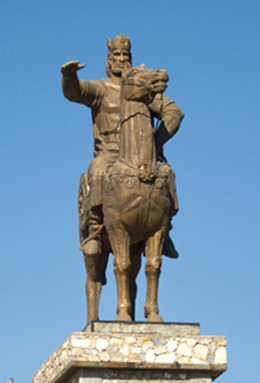 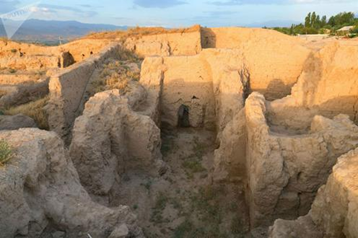 КАРАТЕЛЬНЫЕ МЕРЫ ПРОТИВ НАСЕЛЕНИЯ МАВЕРАННАХРА
Саид Ал-Хараши усилил карательные меры во всех городах и крупных поселениях Мавераннахра.
	После безжалостной расправы над согдийцами, арабы, выделив часть добычи халифату, разделили между собой имущество местных дехкан.
	Саид ал-Хараши приказал арабам навешивать печать на шею земледельцев, платящих джизью и харадж.
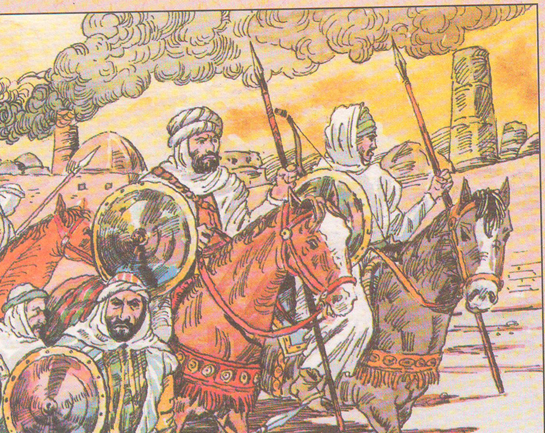 АШРАС ДЕЛАЕТ УСТУПКИ НАСЕЛЕНИЮ
Вновь назначенный наместник Хорасана Ашрас по совету вельмож, чтобы укрепить власть Мавераннахре и умиротворить согдийцев, решил тех, кто принял ислам, уравнять в правах с арабами, т.е. не взимать с них харадж и джизью. Многие богатые дехкане вместе со своими чокарами и кадиварами повторно приняли ислам и перешли на сторону арабов.
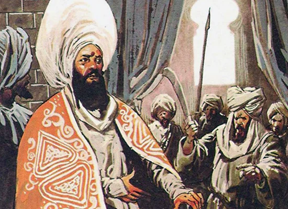 ПОЛИТИКА НАСР ИБН САЙЯРА
Новый наместник Хорасана Наср ибн Сайяр (738-748), чтобы укрепить свое положение в стране, прежде всего подтвердил освобождение всех, принявших ислам, от налога джизьи. Так как другой налог — поземельный — обязаны были вносить в казну все, кто обрабатывает землю, в Мавераннахре и Хорасане. Был законодательно определен размер хараджа.
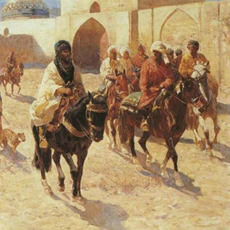 СБЛИЖЕНИЕ С МЕСТНОЙ ЗНАТЬЮ
Вместе с тем Наср ибн Сайяр восстановил прежние привилегии местной аристократии, чтобы с ее помощью держать наместничество в повиновении. Приветствуются родственные союзы местных дехканов с высокопоставленными арабскими военачальниками. 
	Сам Наср ибн Сайяр, показывая пример, женится на дочери бухорхудота. В результате такой политики между арабами и местной знатью устанавливаются прочные связи, что, в свою очередь, разделяет противодействующие арабам силы и ослабляет борьбу. 
	Однако, ничто не могло остановить  народное  движение за свободу. Мавераннахр оставался одним из самых неспокойных и мятежных районов.
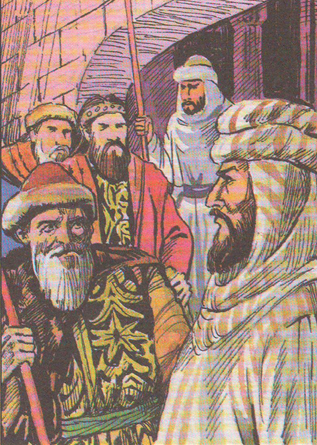 ВОССТАНИЕ «ЛЮДЕЙ В БЕЛЫХ ОДЕЖДАХ»
В 769-783 году в Мавераннахре вспыхнуло новое народное восстание. Восставшие носили белую одежду, поэтому в историю это движение вошло под названием восстание «людей в белых одеждах».
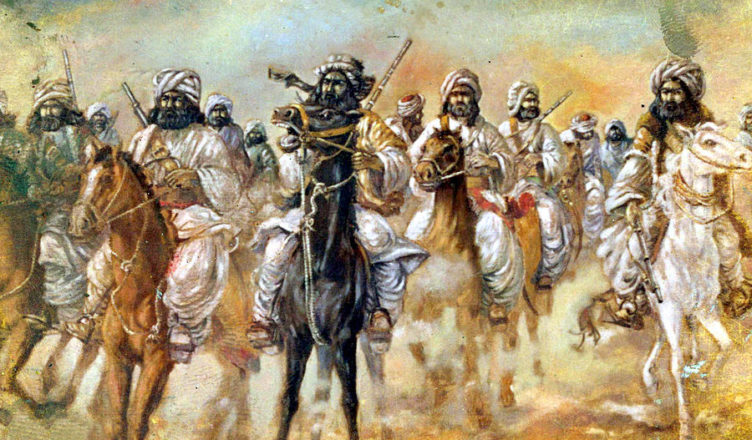 ПРЕДВОДИТЕЛЬ ВОССТАНИЯ МУКАННА
Предводителем восстания был Хашим ибн Хаким по прозвищу Муканна, то есть "человек в маске". Родился он в селении Каза недалеко от Мерва. По словам Наршахи, внешне он был безобразен, поэтому постоянно ходил с закрытым лицом. Он пропагандировал идеи, призывающие к социальному равенству и свободе, основанные на старинном учении Маздака. Муканна активно призывал к борьбе против государственной власти.
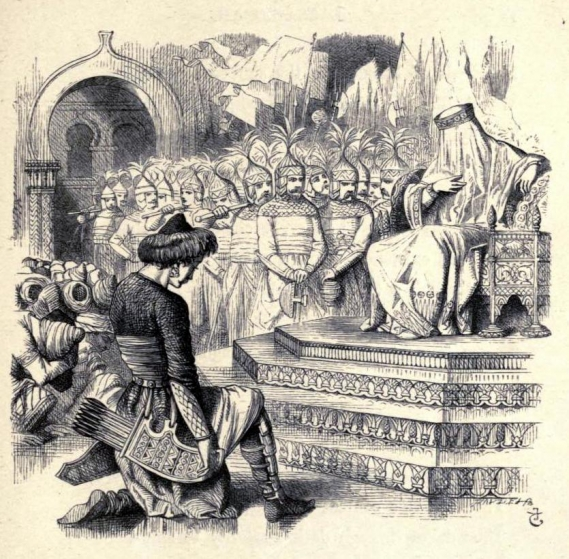 ПРИЗЫВЫ МАЗДАКА
Равны вельможи, знатный и бедняк
. . . . . . . . . . . . . . . . . . . . . . . .. . . . . . .. . 
Да будет уравнен с богатым нищий,
Получит он добро, жилище
 . . . . . . . . . . . . . . . . . . . . . . . . . . . . . . . . .
Излишки одного давал другому-
Дивились мудрецы вождю такому
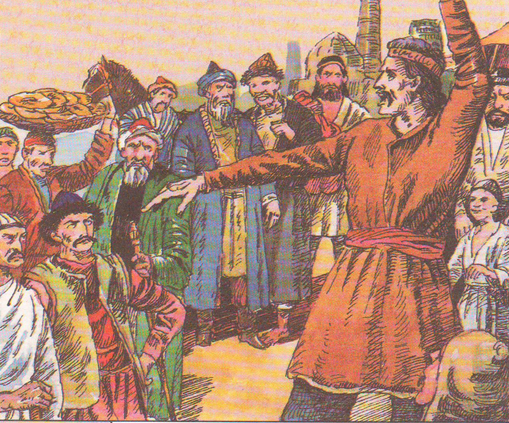 КРЕПОСТЬ СОМ–РЕЗИДЕНЦИЯ ВОССТАВШИХ
Призывая к восстанию против завоевателей и их гнета, Муканна направился в Мавераннахр и со своими сторонниками добрался до городов Нахшеб и Кеш. 
	Крепость Сом, постороенная на вершине горы недалеко от Кеша стала его резиденцией. В скором времени вся Кашкадарьинская долина перешла на сторону «людей в белых одеждах». Движение оказало влияние на долину Илака и Шаша.
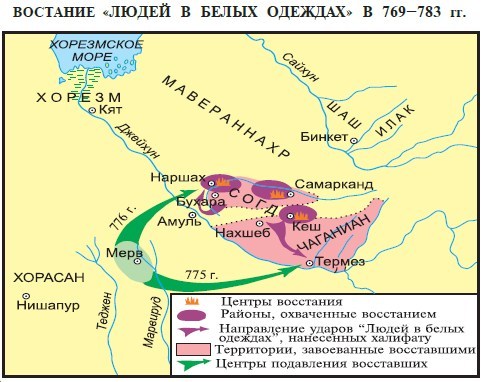 ПОПЫТКИ АРАБСКОГО ВОЙСКА ПОДАВИТЬ ВОССТАНИЕ
В целях подавления восстания "людей в белых одеждах" в 775 году халиф ал-Мансур отправил большое войско во главе с Джабраилом ибн Яхъей в Мавераннахр. Но это войско было разбито восставшими.
 	Другое многочисленное войско, направленное на помощь Джабраилу, было разгромлено восставшими в сражении между Самаркандом и Кешем,  та же участь постигла арабское войско  под Термезом.
	В результате Нахшеб и Чаганиан перешли в руки восставших.
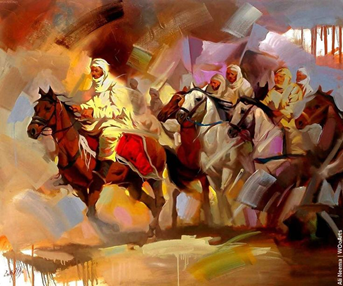 СРАЖЕНИЯ ПОД САМАРКАНДООМ
Историк Наршахи пишет о воинах Муканны: «Они сражались непрерывно четыре месяца, утром и вечером. Не было дня, когда бы «люди в белых одеждах» не оставались победителями, а мусульмане не находились в беспомощном состоянии.
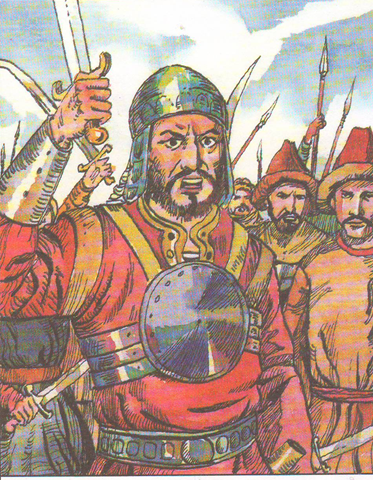 СРАЖЕНИЕ У КРЕПОСТИ НАРШАХИ
В 776 г. у стен Наршаха около Бухары произошло  ожесточенное сражение между арабскими воинами и повстанцами. Муканна был разбит. Самаркандская знать стала помогать арабам. Но несмотря на  это восстание охватило новые районы Средней Азии.
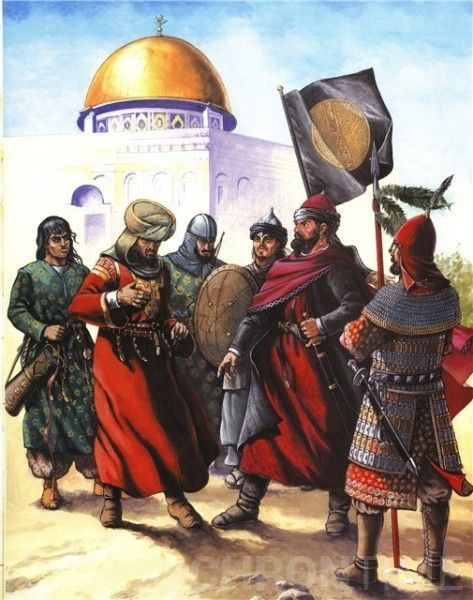 ГИБЕЛЬ МУКАННЫ
Основные силы повстанцев находились в горной крепости  Сом, вблизи Кеша. Арабы, используя свои огромные преимущества  после долгой осады сломили сопротивление народа.
	В 783 г. арабскими войсками была захвачена крепость в которой находился Муканна. Все защитники крепости были казнены.
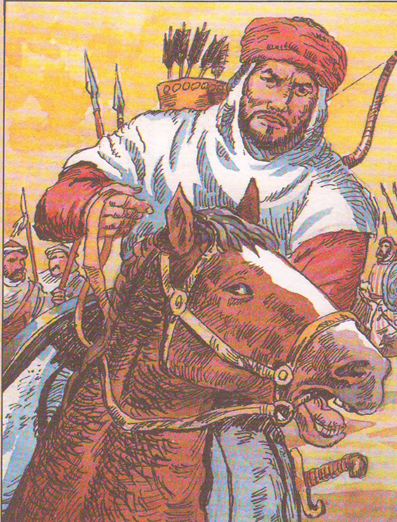 ГИБЕЛЬ МУКАННЫ
Согласно сведениям  историка Наршахи Муканна, убедившись в безвыходности положения, сжег себя, бросившись в костер.
	Со взятием укрепленной резиденции Муканны и с его смертью движение не было окончательно разгромлено. Смелые «люди в белых одеждах» то там, то тут поднимали восстание. Восстание Муканны, несмотря на то что закончилось поражением, показало силу народа и ненависть к завоевателям.
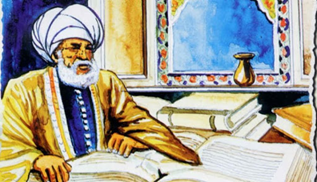 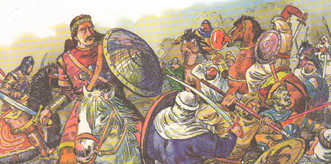 ПРИЧИНЫ ПОРАЖЕНИЯ ВОССТАНИЯ МУКАННЫ
ВОССТАНИЕ РАФИ ИБН ЛЕЙСА
В 806 году поднялось очередное восстание под предводительством Рафи ибн Лейса. Восстание за короткое время распространилось по Шашу, Фергане, Бухаре, Нахшебу и Хорезму.
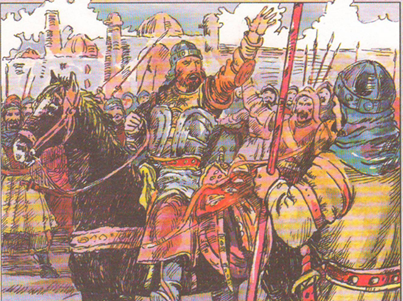 ПОДАВЛЕНИЕ ВОССТАНИЯ
Наместник Хорасана  Мамун обратился за помощью к внукам одного из дехканов Саманхудота –Нуху, Ахмаду и Яхъе, которые схватили Рафи ибн Лейса и заставили сдаться халифу.
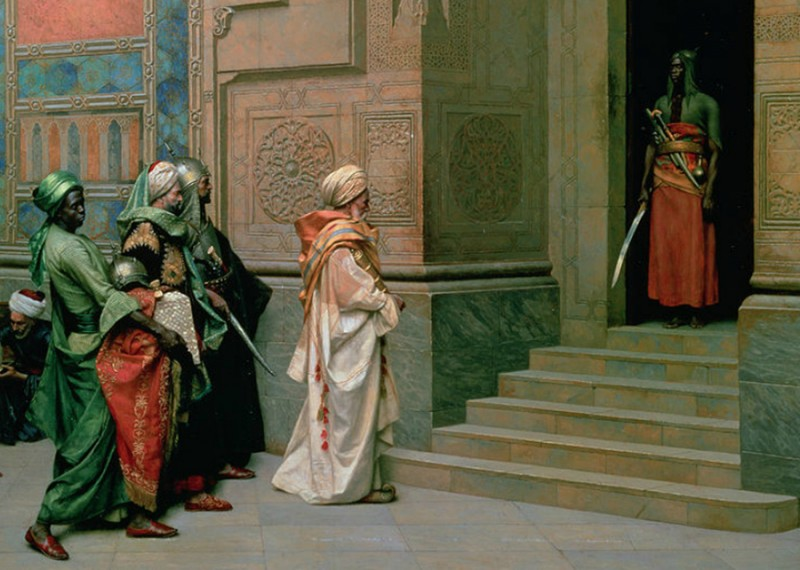 ИТОГИ
Борьба местного населения против завоевателей ослабила власть халифата и ускорила переход населения Мавераннахра к независимости.
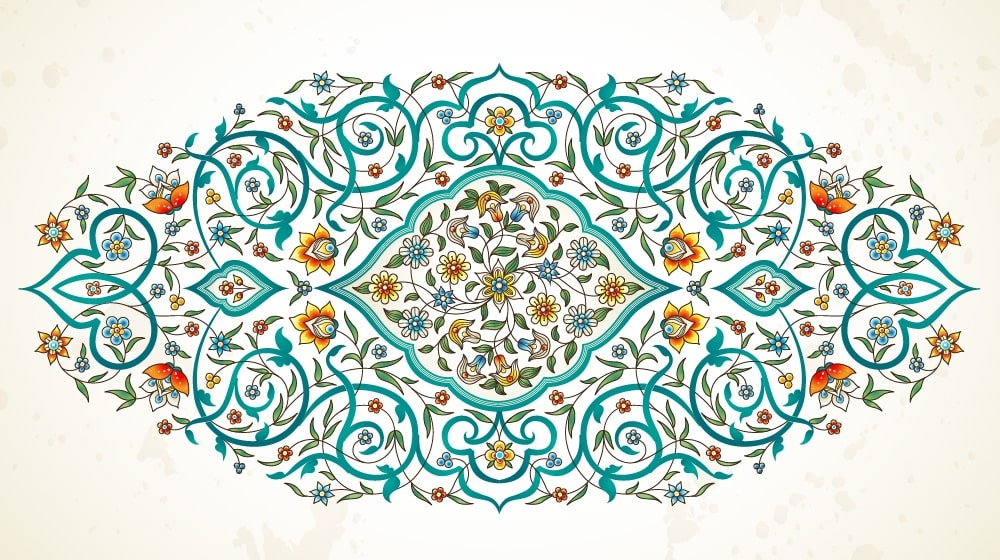 САМОСТОЯТЕЛЬНАЯ РАБОТА
1. Прочитать §10 стр.33-37.
2. Устно ответить на вопросы.
3. Заполнить таблицу сведениями о восстаниях халифата стр.37.